How to Build and Maintain Healthy Relationships
[Speaker Notes: How important are healthy relationships? One of the best ways to take back your life and live it fully is to have healthy relationships. Did you know that one in five Americans report that they are lonely? This level of feeling lonely is dangerous to one’s health. Loneliness has been alleged to have the same impact on our life expectancy as smoking 15 cigarettes a day!]
[Speaker Notes: In 1938, Harvard University started a study that would last for more than 75 years. This revolutionary study in psychology tracked the lives of, 724 men over 75 years. Each year these men were asked about their home life, work, and their health. This is one of the most in-depth studies ever done on what makes people happy. Today, there are just a handful of the original participants still alive, and they are in their 90s. The data from this study showed where true happiness and satisfaction came from. Many people today think happiness comes from wealth, fame, or high achievement. All three of these are wrong.]
[Speaker Notes: The Harvard study revealed that close relationships, more than money or fame, are what keep people happy throughout their lives. These close ties protect people from life’s discontents, help to delay mental and physical decline, and are better predictors of long and happy lives than social class, IQ, or even genes. The study revealed three big areas of relationships:]
1. Social connections are really good for us, and loneliness kills. Those that are more socially connected to family, friends, and community are happier, they’re physically healthier, and they live longer.
[Speaker Notes: 1. Social connections are really good for us, and loneliness kills. Those that are more socially connected to family, friends, and community are happier, they’re physically healthier, and they live longer.]
2. It’s not the number of friends that you have, but the quality of your close relationships.
[Speaker Notes: 2. It’s not the number of friends that you have, but the quality of your close relationships. We have 1000 friends on social media, but we can’t find someone to help us move our couch.]
3. Good relationships don’t just protect our bodies; they protect our brains. People in relationships where they believe they can trust their partner in times of need had sharper cognitive abilities.
[Speaker Notes: 3. Good relationships don’t just protect our bodies; they protect our brains. People in relationships where they believe they can trust their partner in times of need had sharper cognitive abilities.]
[Speaker Notes: The Harvard study reveals that a large portion of the joy that we experience in life comes as a result of the relationships that we have built. When it comes to mastering the major areas of your life, there are very few areas that are as important as mastering your relationships. Later on in this LIFE Conference we will do a seminar titled Five Principles for Personal Finance. Your choices and relationships are the number one key to succeeding financially.]
[Speaker Notes: Research shows that good relationships help reduce stress. Individuals that are constantly under stress develop elevated cortisol levels, which, over time, are detrimental to your mental health. Elevated cortisol levels will negatively impact your brain by contributing to:]
Depression
[Speaker Notes: Depression]
Anxiety
[Speaker Notes: Anxiety]
Panic
[Speaker Notes: Panic]
Dementia
[Speaker Notes: Dementia]
Anorexia(Aversion to food)
[Speaker Notes: Anorexia(Aversion to food)]
OCD (Obsessive-Compulsive Disorder)
[Speaker Notes: OCD (obsessive-compulsive disorder) One of the best ways to handle stress and increase your happiness is to improve your social health. This does not mean an increase in the number of friends that you have on Facebook or any other social media platform. What we are looking at are those close relationships.]
Humility and Empathy
[Speaker Notes: Two traits that people look for in close relationships are humility and empathy. Humility is not false modesty. Humility is the understanding that no one can do it alone. Empathy values someone else’s different experience instead of judging them for it.]
[Speaker Notes: During this Life Seminar, we have built time into each evening presentation for you to connect with those around you. We know the importance of social health, which is why we will be starting some Life Groups after this Life Seminar. (Put a plugin for the life groups.) Be sure to start thinking about which life group you want to be a part of.]
[Speaker Notes: Those of you that are parents, please know that the relationship that you have with your kids will play a major role in their mental as well as physical health. A Harvard Mastery of Stress study showed how important it is for parents to have close relationships with their offspring well into adulthood.]
91% of men that did NOT HAVE a close relationship with their mom were diagnosed with a serious illness by the time they reached their midlife.
[Speaker Notes: In the study, 91% of men that did not have a close relationship with their mom were diagnosed with a serious illness by the time they reached their midlife.]
In contrast, of the men that HAD a close relationship with their mother, only 45% were diagnosed with a serious illness by the time they reached their midlife.
[Speaker Notes: In contrast, of the men that had a close relationship with their mother, only 45% were diagnosed with a serious illness by the time they reached their midlife.]
82% of the men that did NOT HAVE a close relationship with their father were diagnosed with a serious illness by the time they reached their midlife.
[Speaker Notes: This same study showed similar results when it came to the relationships men had with their fathers. In the study, 82% of the men that did not have a close relationship with their father were diagnosed with a serious illness by the time they reached their midlife.]
In contrast, of the men that HAD a close relationship with their father, only 50% were diagnosed with a serious illness by the time they reached their midlife.
[Speaker Notes: In contrast, of the men that had a close relationship with their father, only 50% were diagnosed with a serious illness by the time they reached their midlife.]
[Speaker Notes: When the child did not have a close relationship with both mother and father, the percentage of men that reported serious illness by the time they reached their midlife was a staggering 100%. This study shows how important the role that a parent plays in their child’s life.]
[Speaker Notes: We know that healthy relationships are one of the many joys of life. Even though we know this, some find it hard to build healthy relationships. How do we cultivate and maintain long term relationships? Let’s make things practical and look at how we can improve our social health by having better relationships.]
1. Meet more people
[Speaker Notes: 1. Meet more people  So how do you meet more people? Getting involved in a church or community group is a great way to meet new people. Have I told you yet that we will be starting some home groups when this Life Seminar ends?   Even though the people in this church or community group may already have memories and inside jokes with some patience and a good attitude, you will soon fit in.]
1. Meet more people
[Speaker Notes: One of the most important life lessons is to always look for the good in people’s actions. When we impute the best possible motive regarding someone’s actions, it will help build their self-esteem and improve the quality of the relationships that you have with them. Remember the Bible’s Golden Rule?]
And just as you want men to do to you, you also do to them likewise.- Luke 6:31 NKJV
[Speaker Notes: Luke 6:31 – “And just as you want men to do to you, you also do to them likewise.”]
And just as you want men to do to you, you also do to them likewise.- Luke 6:31 NKJV
[Speaker Notes: Most people do their best, even if the results are not always perfect. Nothing breaks down a friendship or crushes the human spirit like criticism. Avoiding criticism and a negative attitude will not only help with building friendships, but it will also help improve one’s mental health]
And just as you want men to do to you, you also do to them likewise.- Luke 6:31 NKJV
[Speaker Notes: Anytime that we are critical, we end up rationalizing our actions. It is easy for us to compare our strengths to another's weakness. Doing this always put us on top. When we are critical, it causes the other person to become defensive and antagonistic.]
[Speaker Notes: I remember speaking at a church some years ago, and there was this older lady that was critical of everything that happened in the church. She would criticize the music, criticize the children’s story, criticize the sermon (unless I was preaching), and criticize what people wore. I asked one of the church leaders why this lady was so critical, and the answer that I got surprised me. I was told, “That’s just her personality. She’s always been this way.” The truth is, this older lady has always been critical because people have allowed it. She has developed a pattern or habit in her life of being critical, and no one has ever called her out on it. As a result, I am sure she has run several people out of the church.]
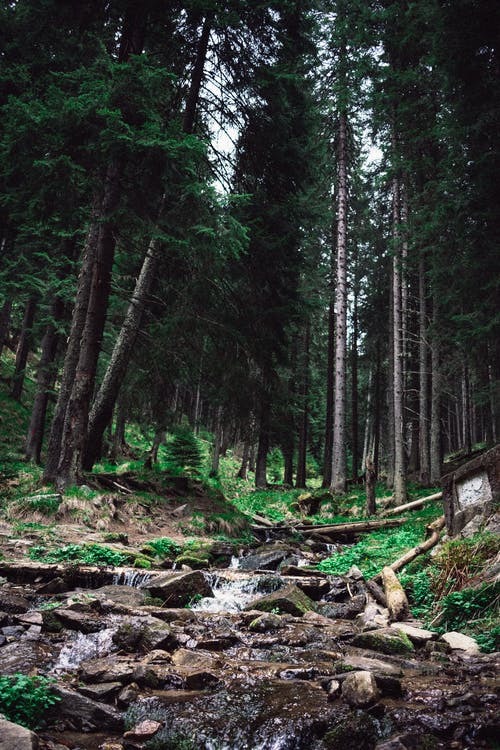 Better to dwell in the wilderness, Than with a contentious and angry woman. Proverbs 21:19 NKJV
[Speaker Notes: I love what Solomon writes “Better to dwell in the wilderness, Than with a contentious and angry woman.” Proverbs 21:19 NKJV]
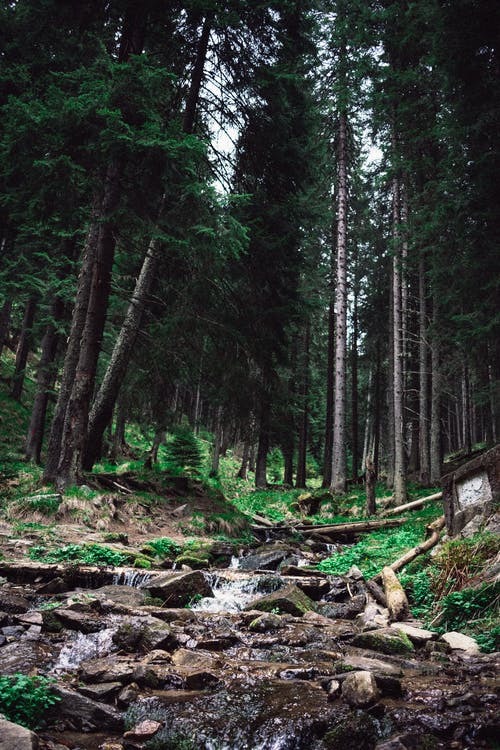 Better to dwell in the wilderness, Than with a contentious and angry woman. Proverbs 21:19 NKJV
[Speaker Notes: This particular cantankerous older lady had very few, if any friends, because of her critical spirit. Instead of criticizing, live your life in a way that will make others feel important. Use kind and heartfelt words that build people up.]
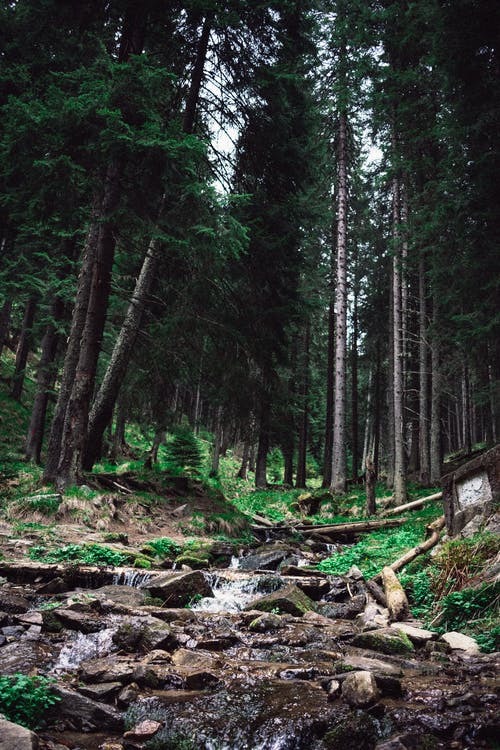 Better to dwell in the wilderness, Than with a contentious and angry woman. Proverbs 21:19 NKJV
[Speaker Notes: One of the ways that I have found helpful in dealing with a cantankerous person is to stand back and see how my dark side is reflected in that person. In other words, tune into how that person is driving you crazy because there is a good chance that you have similar personality flaws as that person.]
“If you hate a person, you hate something in him that is part of yourself.” - Herman Hess
[Speaker Notes: The Poet Herman Hess once said, “If you hate a person, you hate something in him that is part of yourself.”]
2. Choose your friends wisely.
[Speaker Notes: 2. Choose your friends wisely.]
The righteous should choose his friends carefully, For the way of the wicked leads them astray.- Proverbs 12:26
[Speaker Notes: The Bible tells us in Proverbs 12:26 – “The righteous should choose his friends carefully, For the way of the wicked leads them astray.”]
The righteous should choose his friends carefully, For the way of the wicked leads them astray.- Proverbs 12:26
[Speaker Notes: When it comes to picking friends, make sure you choose mentally healthy friends. The kind of friends that you have will say a lot about who you are and who you could become. For example, happy people tend to have happy friends, and interesting people have interesting friends. ]
He who walks with wise men will be wise, But the companion of fools will be destroyed.- Proverbs 13:20 NKJV
[Speaker Notes: The Bible tells us in Proverbs 13:20 – “He who walks with wise men will be wise, But the companion of fools will be destroyed.” In other words, “You don’t take donkeys to the Kentucky Derby.”  Winning in life is about who you surround yourself with.]
He who walks with wise men will be wise, But the companion of fools will be destroyed.- Proverbs 13:20 NKJV
[Speaker Notes: If you become the kind of person that others like to be around, then you will increase your circle of friends. In other words, be yourself, but be the best version of yourself.]
“Be yourself; everyone else is already taken.” - Oscar Wilde
[Speaker Notes: The Irish Poet Oscar Wilde said, “Be yourself; everyone else is already taken.”]
“There isn’t time, so brief is life, for bickering, apologies, heart burnings, callings to account. There is only time for loving, and but an instant, so to speak, for that.” - Mark Twain
[Speaker Notes: Mark Twain, when looking back on his life, said, “There isn’t time, so brief is life, for bickering, apologies, heartburnings, callings to account. There is only time for loving, and but an instant, so to speak, for that.”]
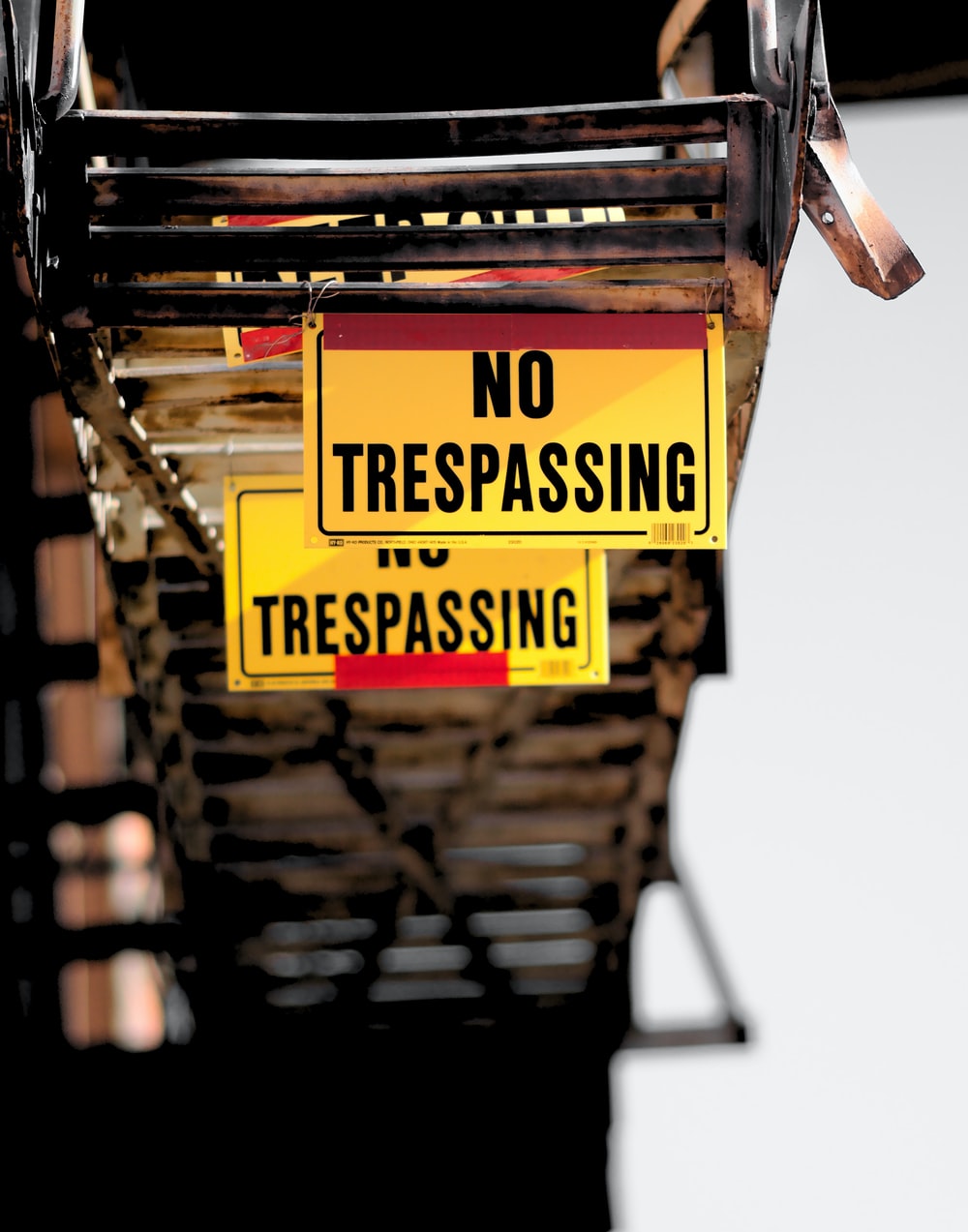 [Speaker Notes: Again, make sure you pick mentally healthy people to be your friends. Some folks will want your friendship, but they are obsessed with themselves, and they will require your constant attention. These are the kind of people that will drag you down. Now, I am not suggesting that you cut these people off, just make sure you set boundaries in your life. I recommend NOT including these types of friend to be a part of your inner circle. It’s OK to tell someone NO and you don’t have to give a reason why.]
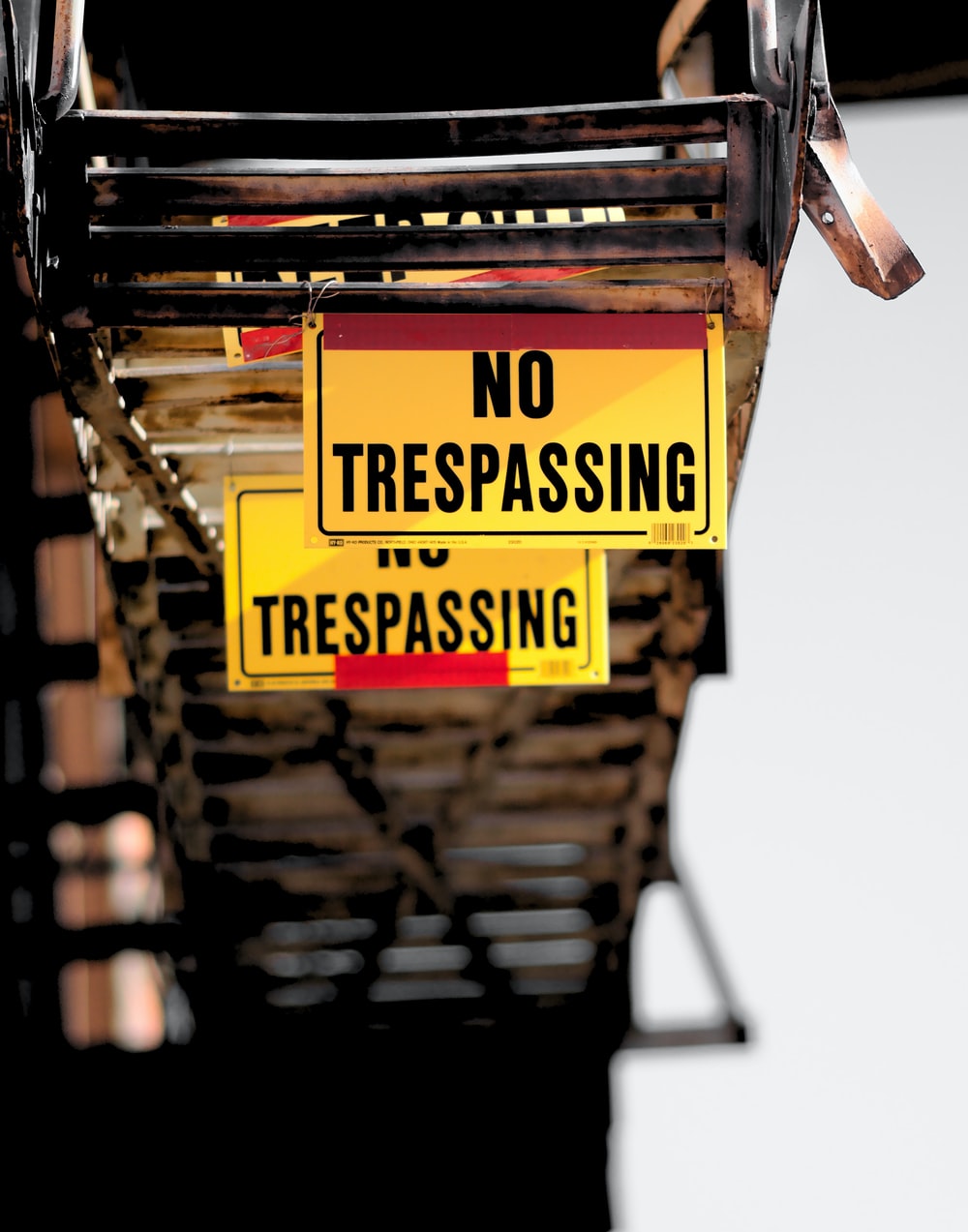 Your inner circle should be made up of mentally healthy people that will build you up.
[Speaker Notes: Your inner circle should be made up of mentally healthy people that will build you up.]
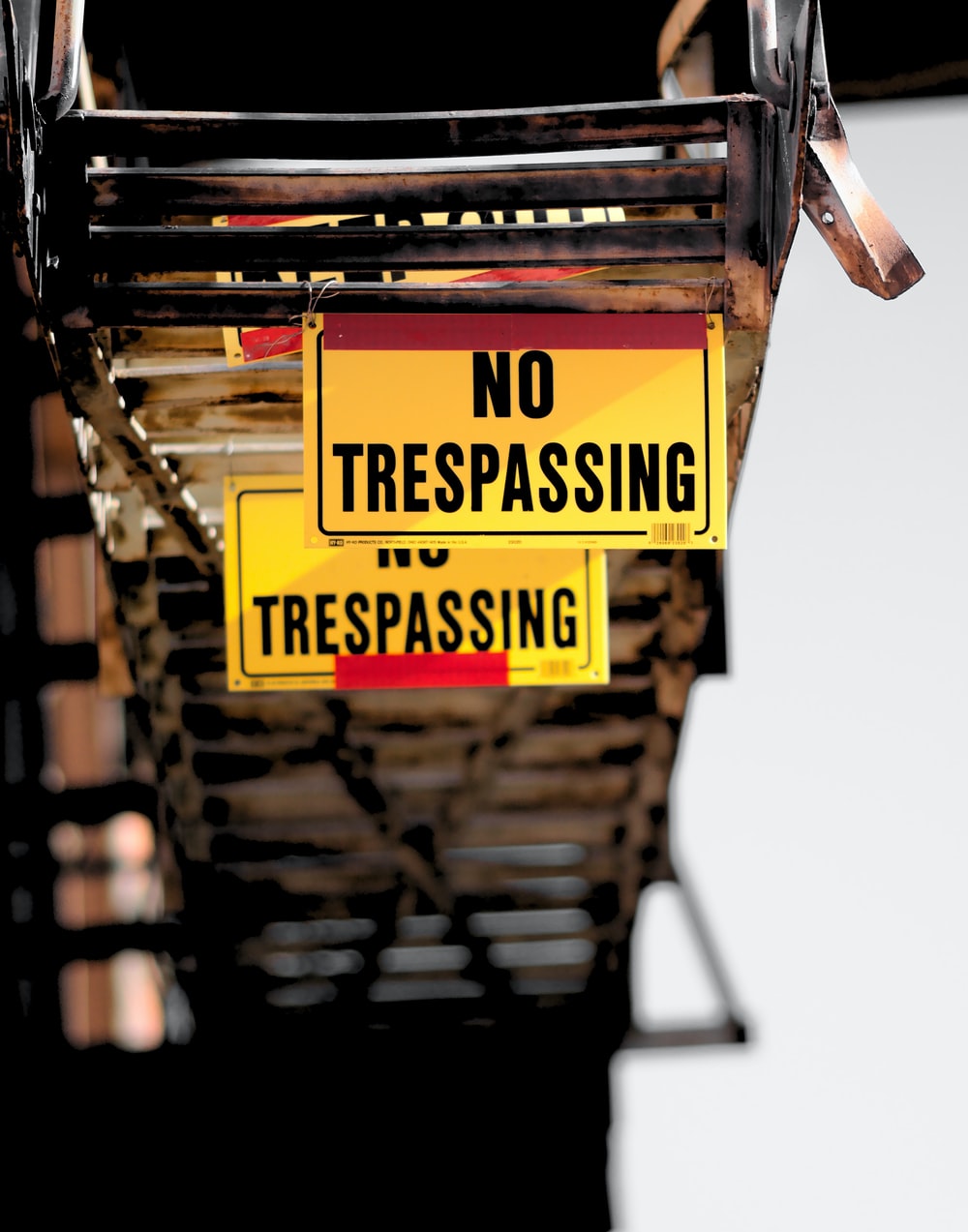 As iron sharpens iron, So a man sharpens the countenance of his friend.- Proverbs 27:17 NKJV
[Speaker Notes: The Bible tells us in Proverbs 27:17 – “As iron sharpens iron, So a man sharpens the countenance of his friend.”]
3. Chose friends that have similar values.
[Speaker Notes: 3. Chose friends that have similar values. - What are the attributes that you look for in a friend? It is important to know the VALUES and rules of those that you are in a relationship with. For example, most people agree that honesty and integrity are essential to a healthy relationship. Very few things will ruin a relationship quicker than lies and deceit.]
Do not speak strong words to a man who laughs at the truth, or he will hate you. Speak strong words to a wise man, and he will love you.- Proverbs 9:8 NLV
[Speaker Notes: Proverbs 9:8, “Do not speak strong words to a man who laughs at the truth, or he will hate you. Speak strong words to a wise man, and he will love you.” NLV (New Life Version)]
Do not speak strong words to a man who laughs at the truth, or he will hate you. Speak strong words to a wise man, and he will love you.- Proverbs 9:8 NLV
[Speaker Notes: Selecting friends that have similar values, life goals, and are mentally healthy will be a benefit to your overall health. The opposite is also true. If you chose to hang around people that do not share your value system, they will inevitably drag you down and affect your ability to make wise decisions. If you run with dogs, you'll get flees.]
[Speaker Notes: For example, I have family members that are alcoholics, and some of them spend a good portion of their day getting high. There are other things that they do that I don’t agree with, but that’s for another day.]
[Speaker Notes: I love my family members, and I see them on most holidays and at family birthday parties. However, these specific family members are not the ones that I spend most of my time with, nor would I seek their counsel on life’s goals. It is not a matter of me thinking I am better or superior to them. Lord knows that I have my challenges. The question is, do we share similar values?]
4. It is better to be interested than interesting.
[Speaker Notes: 4. It is better to be interested than interesting. - To connect with people, remember that it less about you and more about them. Be sure to look for common interests, so when they mention something that you like, be sure to point it out. Without going full TMI (Too Much Information.), make yourself vulnerable. Good friendships are not made by talking about the weather. Remember, close friends are what leads to personal discussions. But personal discussions are also what leads to close friends.]
“It takes a long time to grow an old friend.”- John Leonard
[Speaker Notes: The Film Critic John Leonard once said: “It takes a long time to grow an old friend.”]
5. Have good communication.
[Speaker Notes: 5. Have good communication - Appreciate people for who they are. It has been said that it takes more muscles in the human face to frown than it does to smile. If you were to Google this issue, you would see that the numbers get skewed depending on which website you go to. Plus, not everyone smiles or frowns the same way. Regardless of how many muscles are used. A smile and a sincere thank you goes a long way.]
5. Have good communication.
[Speaker Notes: Sincere approval and praise also go a long way. When you see someone doing something that they are excited about, be sure to affirm them. Be willing to give appropriate compliments to your friend’s appearance. This form of admiration lets people know that you are an observant friend.]
[Speaker Notes: One of the most important things that you can do as a friend is to agree on all points possible. Have you ever met someone that disagrees with everything that you say? You could walk outside on a sunny day and say, “Isn’t today just gorgeous?” Your disagreeable friend would reply, “It’s too hot, or I hear it’s going to rain or”…well you get the point. Not only do they disagree, but sometimes they can become militant about it. There will be times that friends or even acquaintances will disagree with you on important issues and guess what, that’s OK. It’s OK to disagree at times, just not every time, and there is a difference in disagreeing and being disagreeable.]
Listen to counsel and receive instruction, That you may be wise in your latter days. 
- Proverbs 19:20  NKJV
[Speaker Notes: The Bible tells us “Listen to counsel and receive instruction, That you may be wise in your latter days.” Proverbs 19:20  NKJV On a side note, don’t ever let politics or other divisive topics cause you to lose out on a meaningful friendship.]
6. Be willing to apologize
[Speaker Notes: 6. Be willing to apologize - So many relationships could be saved by saying the following six words. “I am sorry, please forgive me.” Let’s say this together. Wasn’t that easy?   What keeps us from saying these words is our pride. If we want to have close relationships, we need to follow Paul’s advice.]
And be kind to one another, tenderhearted, forgiving one another, even as God in Christ forgave you. 
- Ephesians 4:32 NKJV
[Speaker Notes: Paul tells us in Ephesians 4:32 – “And be kind to one another, tenderhearted, forgiving one another, even as God in Christ forgave you.”  - People’s actions and reactions are often a result of the things that they are dealing with that you and I have no idea about. When someone gets on your nerves, be sure to give them the benefit of the doubt. Remember, there may be things going on inside their mind that you are not aware of.]
“Remember not only to say the right thing in the right place but far more difficult still, to leave unsaid the wrong thing at the tempting moment.”- Benjamin Franklin
[Speaker Notes: I love this quote from Benjamin Franklin – “Remember not only to say the right thing in the right place but far more difficult still, to leave unsaid the wrong thing at the tempting moment.”]
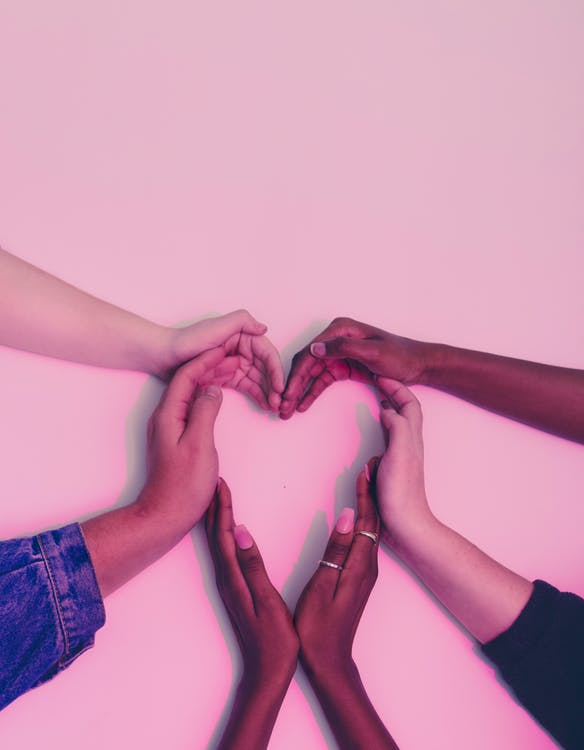 A friend loves at all times, And a brother is born for adversity.- Proverbs 17:17 NKJV
[Speaker Notes: The Bible tells us in Proverbs 17:17, “A friend loves at all times, And a brother is born for adversity.”]
[Speaker Notes: One of the most important things that you will learn in this lecture is the importance of empathy. Empathy is the capacity to put yourself in someone else’s shoes and see the world as he or she sees it. Showing true empathy required both your head and your heart, and this is what makes showing empathy so challenging.]
Learning to put yourself in someone else’s shoes is a great skill to have in life.
[Speaker Notes: Learning to put yourself in someone else’s shoes is a great skill to have in life. Doing this will give you more grace, compassion, and far more understanding. All of us want grace on our bad days, but we often fail to recognize that others also need grace on their bad days. Friends, doing these three things; having more grace, showing compassion, and being far more understanding, will make dealing with challenging people much easier.]
Learning to put yourself in someone else’s shoes is a great skill to have in life.
[Speaker Notes: Again, empathy is putting yourself in someone else’s shoes and seeing the world as he or she sees it. The greatest relationship that I have had in my life is the relationship that I have with Jesus Christ. Through the good times and the bad times, He has been the one constant that I have had in my life. I haven’t always been the best of friends towards Him. There have been a lot of times in my life that I have taken Him for granted.]
But God demonstrates His own love toward us, in that while we were still sinners, Christ died for us. - Romans 5:8 NKJV
[Speaker Notes: Here’s what incredible about this relationship. Despite whom I am and the baggage that I carry, the Bible gives us this promise in Romans 5:8, “But God demonstrates His own love toward us, in that while we were still sinners, Christ died for us.” NKJV]
Jesus understands every weakness of ours, because he was tempted in every way that we are. But he did not sin! - Hebrews 4:15 CEV
[Speaker Notes: I like how the Contemporary English Bible states Hebrews 4:15, “Jesus understands every weakness of ours, because he was tempted in every way that we are. But he did not sin!” It says Jesus understands our every weakness! So, what are some of our weaknesses? Could they be pride, lust, selfishness, anger, bitterness, impatience, not want to forgive? Shall I go on?  Now, this list is about me, I haven’t started with you list yet. I am guessing our lists look pretty similar.]
Life is hard, but consider this small sampling of what Jesus went through:
[Speaker Notes: Life is hard, but consider this small sampling of what Jesus went through:]
He was homeless - Matthew 8:20
[Speaker Notes: He was homeless - Matthew 8:20]
His family thought he was crazy
- Matt. 12:46; Mk. 3:21; Jn. 7:5
[Speaker Notes: His family thought he was crazy - Matt. 12:46; Mk. 3:21; Jn. 7:5]
His best friends turned their back on him - Matthew 26:56
[Speaker Notes: His best friends turned their back on him (Matthew 26:56)]
One of his closest confidants sold him to be killed for pocket change - Matthew 26:46-50
[Speaker Notes: One of his closest confidants sold him to be killed for pocket change (Matthew 26: 46-50)]
He dealt with death - John 11:1-45
[Speaker Notes: He dealt with death John 11:1-45]
He endured gossip and slander -  Matthew 12:24; John 8:52
[Speaker Notes: He endured gossip and slander Matthew 12:24 and John 8:52]
He was shamed publicly-  Mark 14:65
[Speaker Notes: He was shamed publicly Mark 14:65]
He endured periods of hunger -  Mark 11:12
[Speaker Notes: He endured periods of hunger Mark 11:12]
He received criticism of his ministry -  John 5 and Matthew 12
[Speaker Notes: He received criticism of his ministry John 5 and Matthew 12 - Despite all of this, Jesus still loves humanity, and He wants to have a relationship with you tonight.]
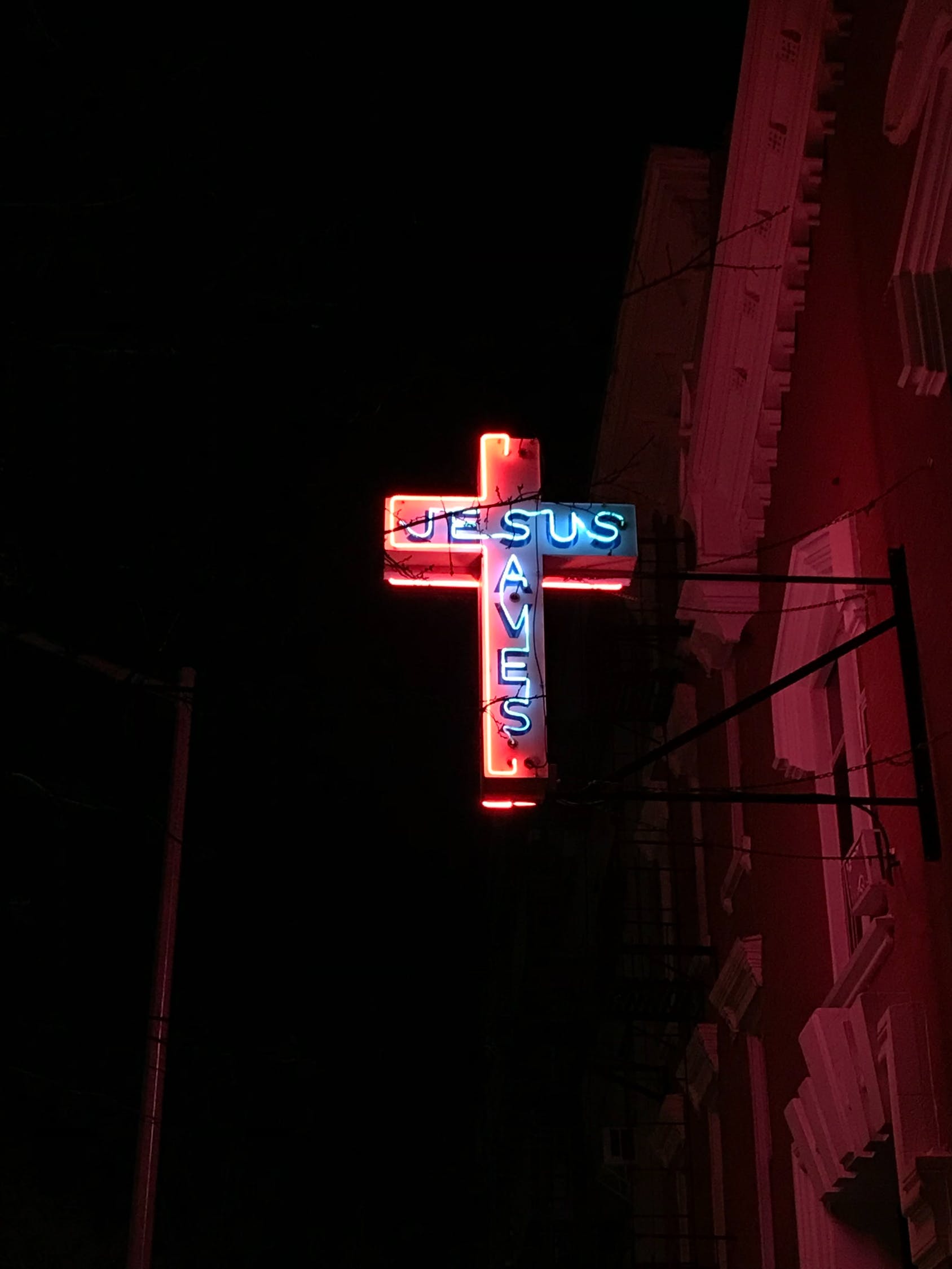 …But there is a friend who sticks closer than a brother.- Proverbs 18:24 NKJV
[Speaker Notes: When it comes to relationships, the greatest one you will ever have is the one established with Jesus Christ. Proverbs 18:24 tells us, “…But there is a friend who sticks closer than a brother.” In life, people will disappoint, but not Jesus. Why not give Him a try? Let’s pray.]
1. What are the qualities that you look for in a friend? 2. How does being involved with a church community help develop close friendships?  3. Read Ecclesiastes 4:9-12 and share with your group your thoughts on this Bible passage.
[Speaker Notes: Please be sure to meet in your life groups and go through the discussion questions up on the screen.]